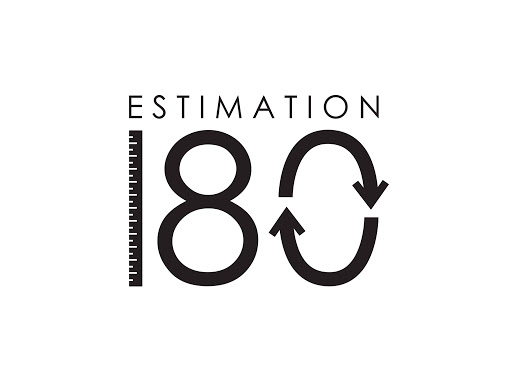 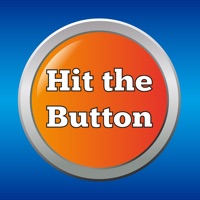 Starters
Today’s estimation.
http://www.estimation180.com/day-31.html
Use Hit the Button to practise times tables and division skills.


https://www.topmarks.co.uk/maths-games/hit-the-button
Problems of the day
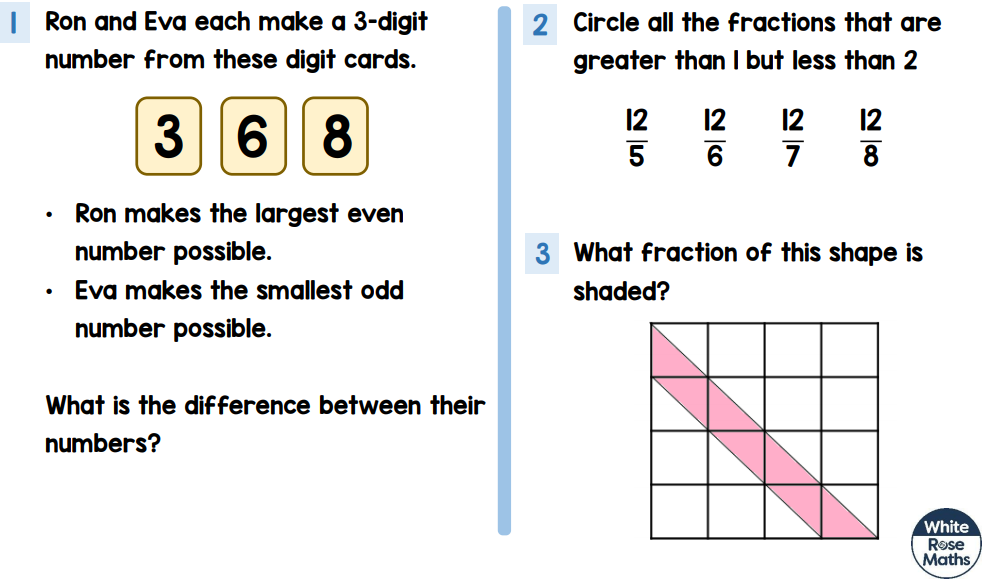 What is perimeter?
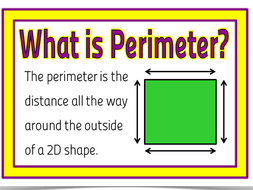 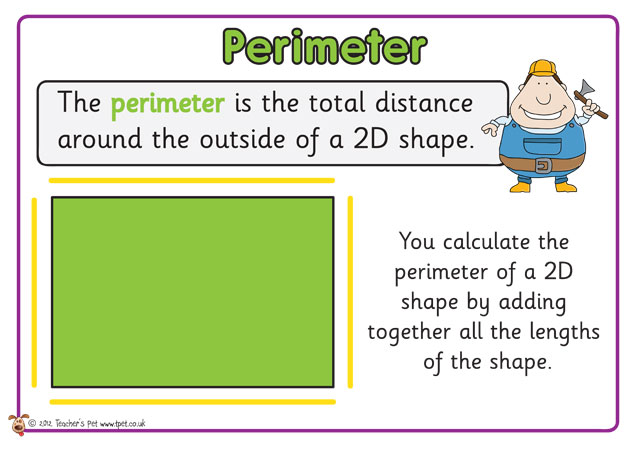 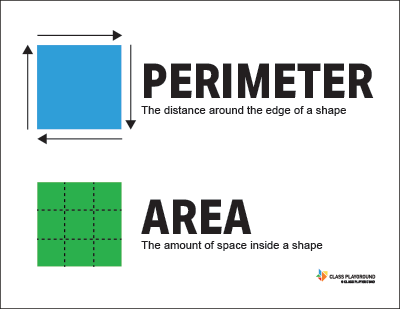 Play the video below.  You will certainly have the song playing in your head all day long.  And it’s by Adam Up!
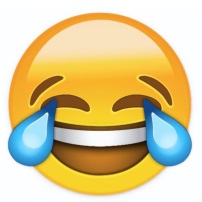 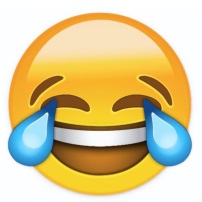 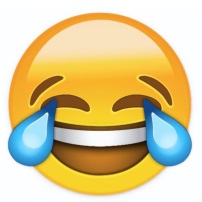 https://www.youtube.com/watch?v=n5ULJ_kcFzI
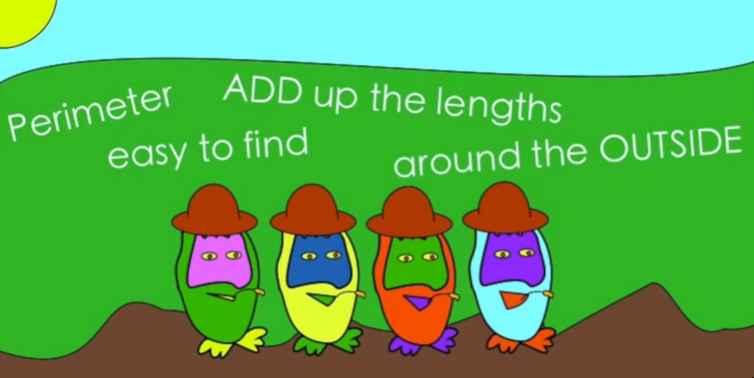 Try these yourself – remember the opposite sides of a square or a rectangle are the same.
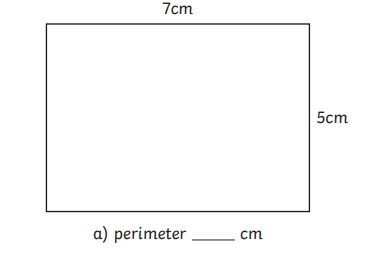 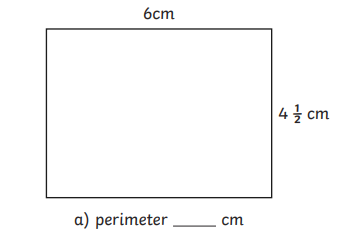 Answers
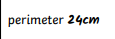 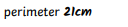 Try this link for questions on the perimeter of a triangle.
https://www.mathexpression.com/triangle-practice-3.html
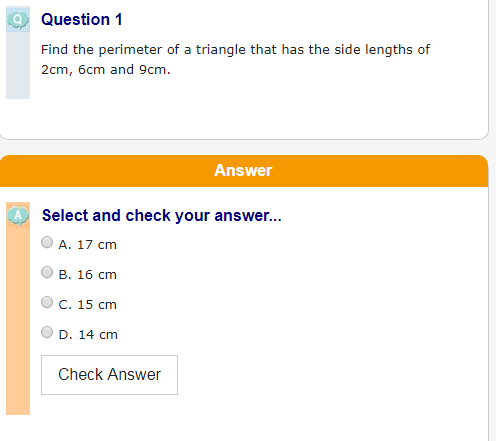 This video can help you if you are still not sure
https://www.khanacademy.org/math/basic-geo/basic-geo-area-and-perimeter/basic-geo-perimeter/v/introduction-to-perimeter
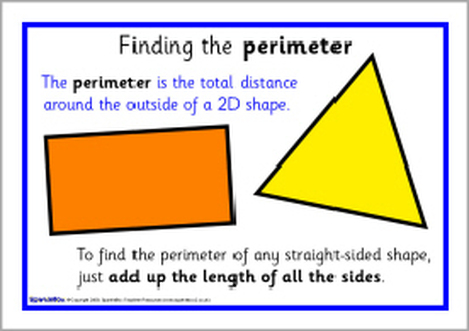 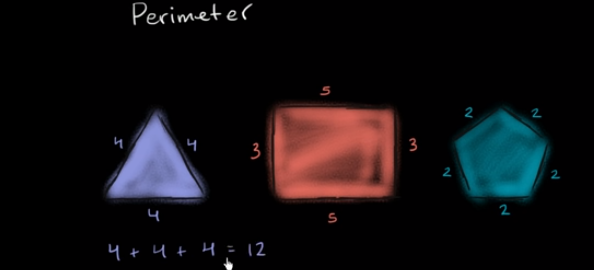 Extension perimeter work
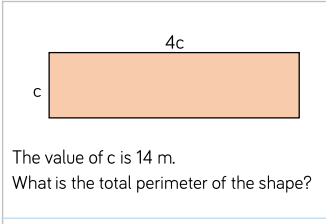 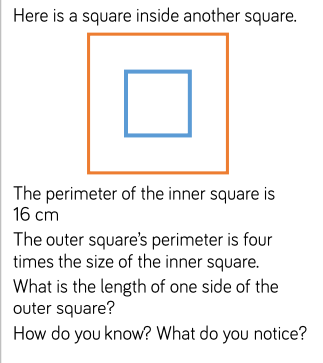 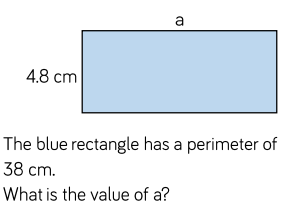 Answers
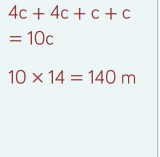 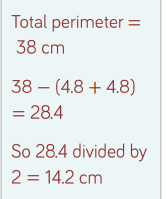